Педагогический совет 2020 г.
Читательская грамотность
как компонент функциональной грамотности дошкольников

Подготовила учитель-логопед Янова Е.Н.
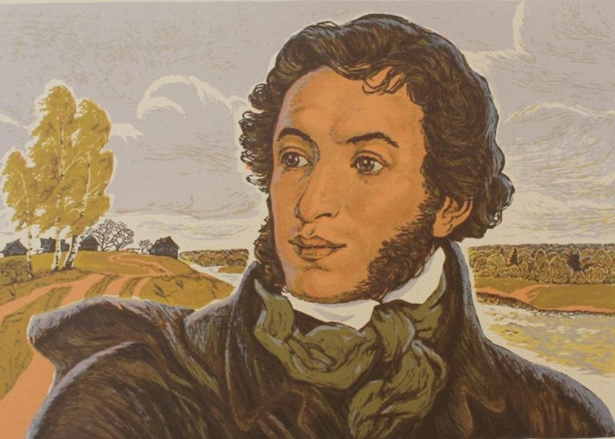 Читательская грамотность
- способность человека понимать, использовать, оценивать тексты, размышлять о них и заниматься чтением для того, чтобы достигать своих целей, расширять свои знания и возможности, участвовать в социальной жизни.
Международная программа по оценке образовательных достижений учащихся PISA (Programme for International Student Assessment) под эгидой организации экономического сотрудничества и развития
Важнейшие составляющие читательской деятельности (исследование PISA)
Цель: Создание условий для формирования читательской грамотности дошкольников.
Задачи:
  Организация педагогического процесса, основанного на традиционных и инновационных методах, для эффективного влияния на развитие интереса к чтению;
  Способствовать формированию основ читательской грамотности, читательских и речевых умений;
  Повысить эффективность работы по приобщению детей к книге во взаимодействии всех участников образовательного процесса: педагогов, детей, родителей;
  Прививать интерес и любовь к чтению, стремление к самостоятельному чтению детской литературы;
  Постоянно развивать интерес детей к чтению, расширять круг чтения старшего дошкольника.
Театрализованная деятельность
Литературные викторины
Тематические досуги
Изготовление книжек-самоделок
Уголки чтения
Детская мини-библиотека
Уголки театральной деятельности
Лэпбуки
Информационные технологии
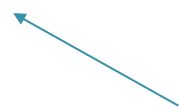 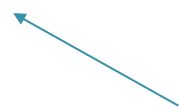 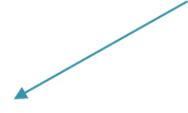 Тематические часы
Конкурсы
Книги своими руками
Книжные выставки
Совместные праздники, развлечения
Консультации
Чтение художественной литературы
Беседы по прочитанному
Пересказ
Декламация
Инсценировки
Создание иллюстраций
Самостоятельное рассматривание книг
Знакомство с жанрами литературы, творчеством писателей и поэтов